PRACTICA DE LABORATORIO
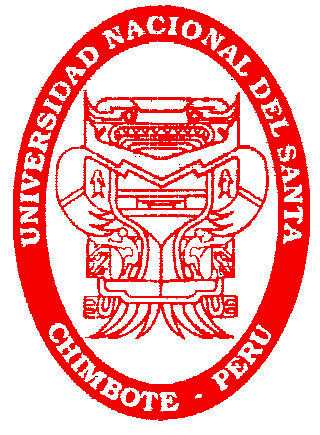 ENSAYOS NO DESTRUCTIVOS












PLACAS RADIOGRAFICAS
ING. NELVER J. ESCALANTE ESPINOZA
INSPECCION VISUAL
TODAS LAS SOLDADURAS DEBEN SER INSPECCIONADAS VISUALMENTE Y DEBEN SER
ACEPTABLES SI LOS CRITERIOS DE LA TABLA 6.1 SON SATISFECHAS.
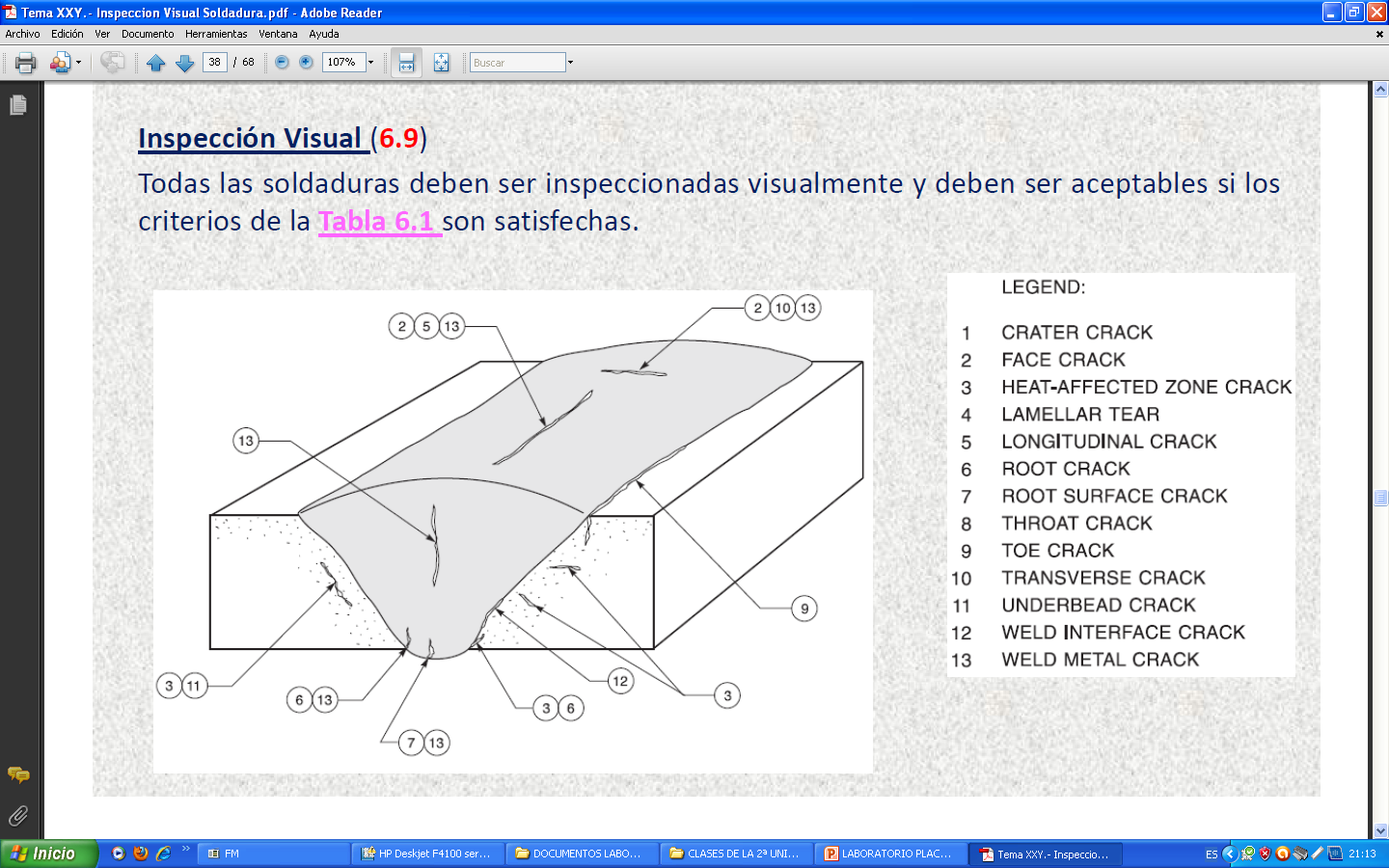 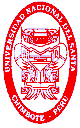 ING. NELVER J. ESCALANTE ESPINOZA
TABLA 6.1
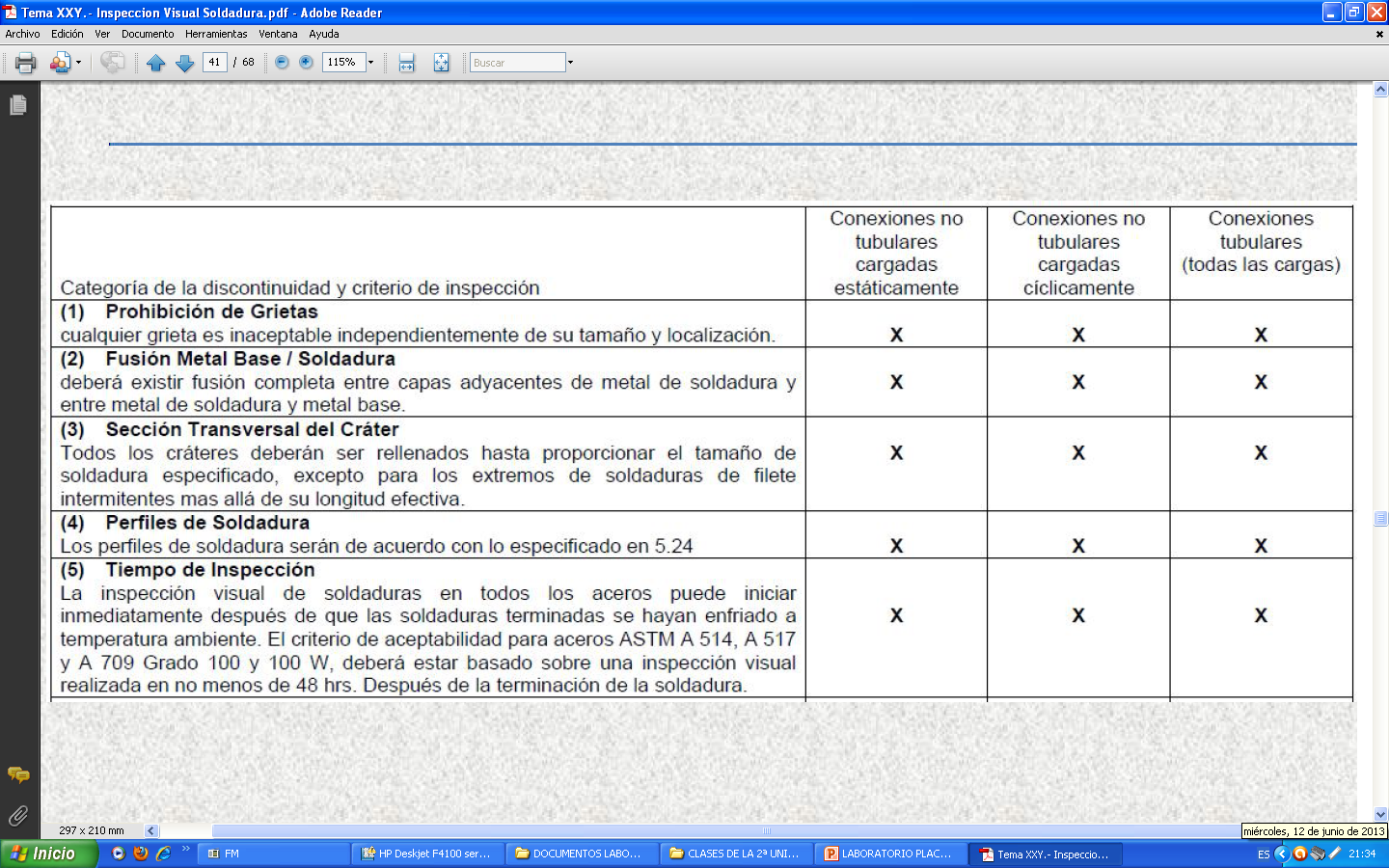 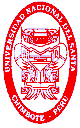 ING. NELVER J. ESCALANTE ESPINOZA
TABLA 6.1
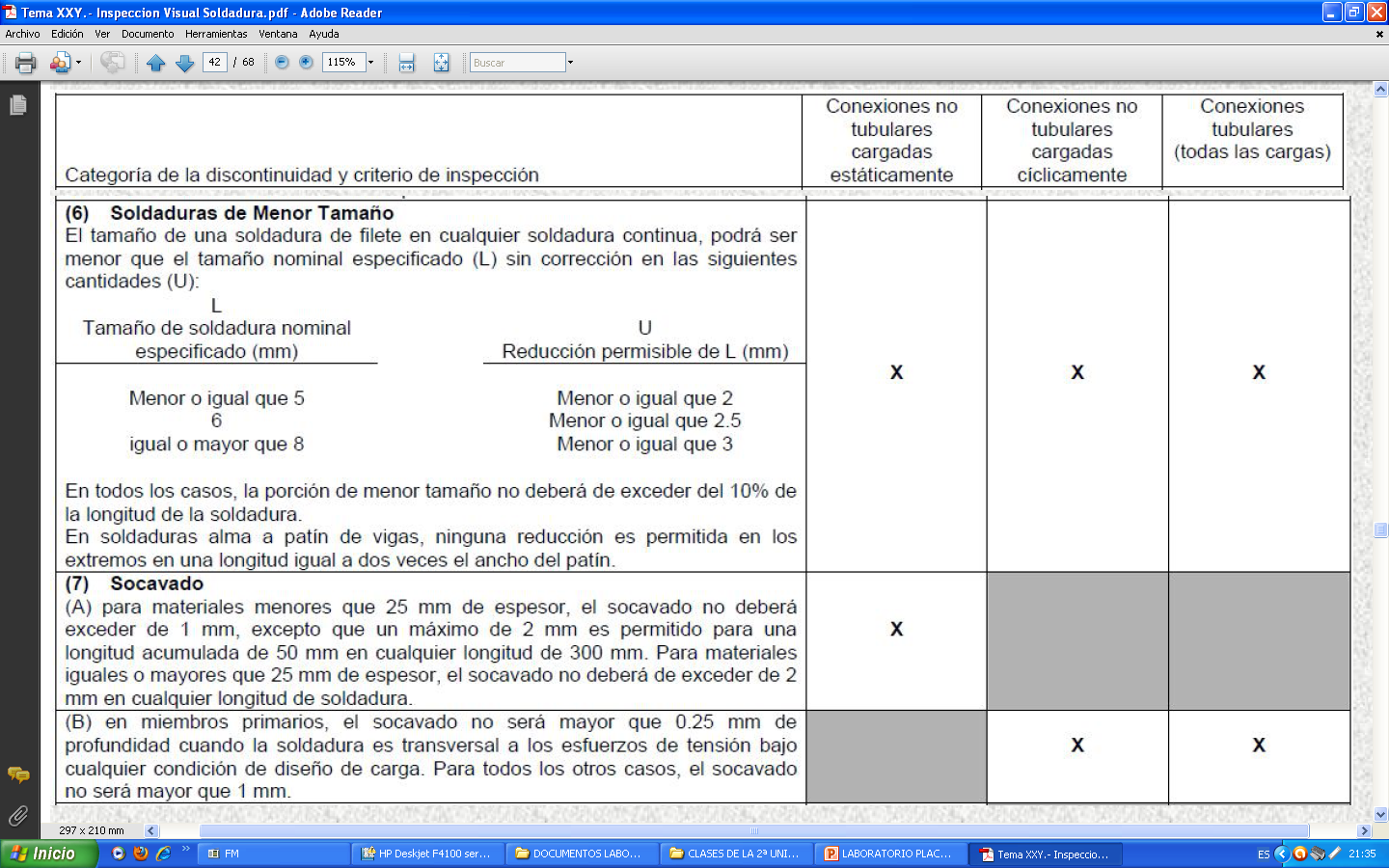 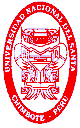 ING. NELVER J. ESCALANTE ESPINOZA
TABLA 6.1
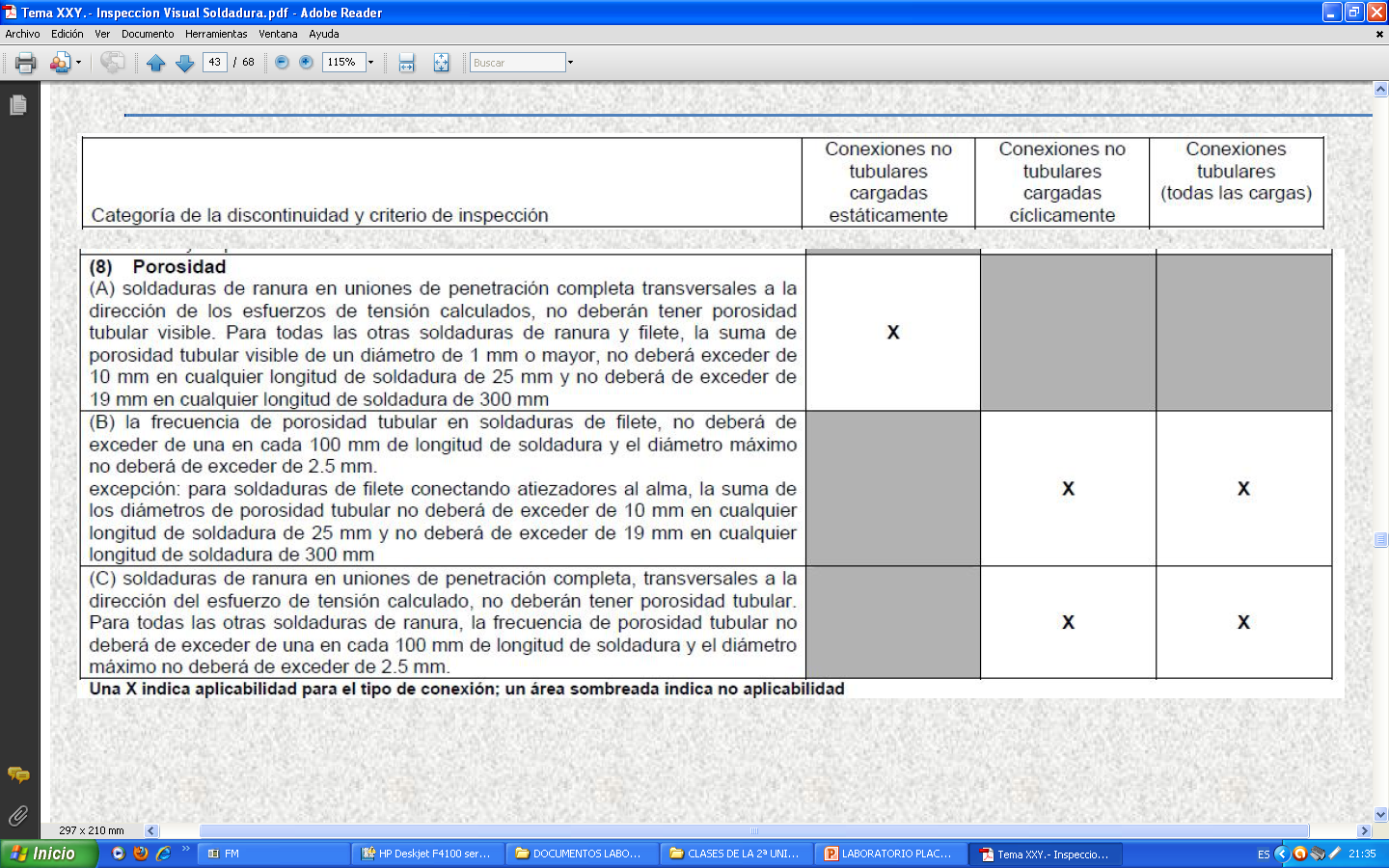 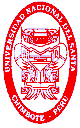 ING. NELVER J. ESCALANTE ESPINOZA
DEFECTOS EN SOLDADURA
 
INTERPRETACION EN  
 RADIOGRAFIAS
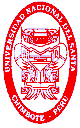 ING. NELVER J. ESCALANTE ESPINOZA
DEFECTOS EN SOLDADURA
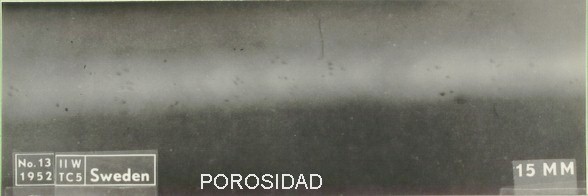 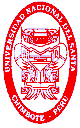 ING. NELVER J. ESCALANTE ESPINOZA
DEFECTOS EN SOLDADURA
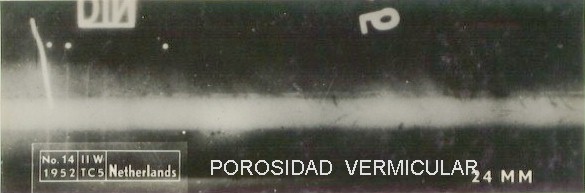 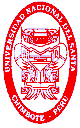 ING. NELVER J. ESCALANTE ESPINOZA
DEFECTOS EN SOLDADURA
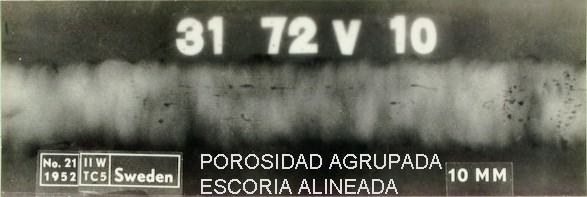 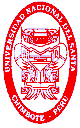 ING. NELVER J. ESCALANTE ESPINOZA
DEFECTOS EN SOLDADURA
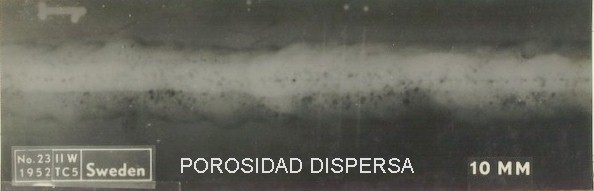 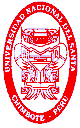 ING. NELVER J. ESCALANTE ESPINOZA
DEFECTOS EN SOLDADURA
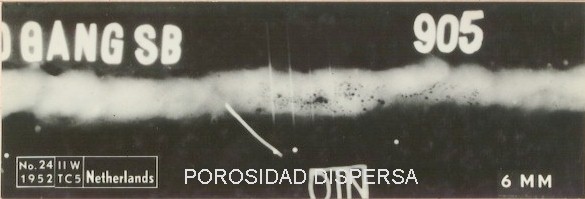 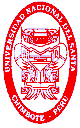 ING. NELVER J. ESCALANTE ESPINOZA
DEFECTOS EN SOLDADURA
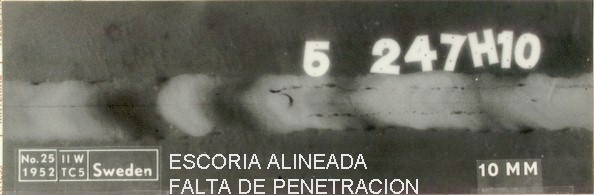 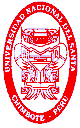 ING. NELVER J. ESCALANTE ESPINOZA
DEFECTOS EN SOLDADURA
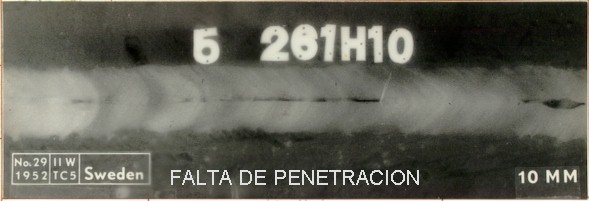 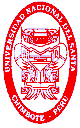 ING. NELVER J. ESCALANTE ESPINOZA
DEFECTOS EN SOLDADURA
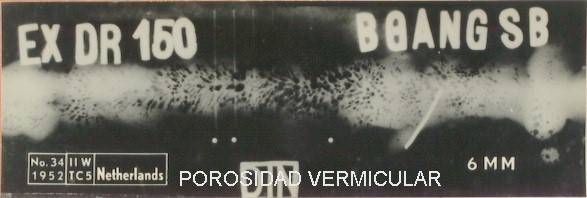 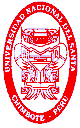 ING. NELVER J. ESCALANTE ESPINOZA
DEFECTOS EN SOLDADURA
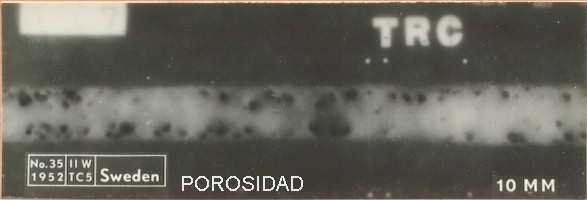 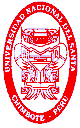 ING. NELVER J. ESCALANTE ESPINOZA
DEFECTOS EN SOLDADURA
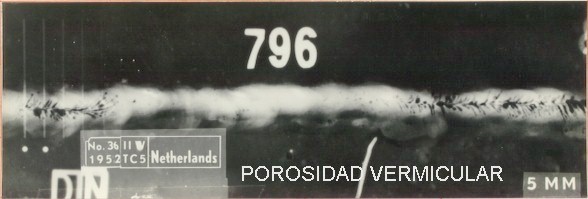 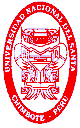 ING. NELVER J. ESCALANTE ESPINOZA
DEFECTOS EN SOLDADURA
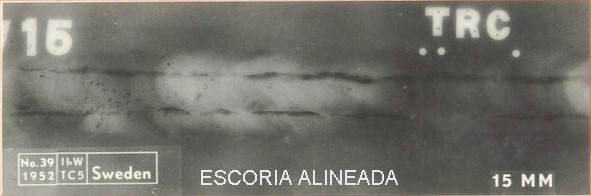 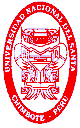 ING. NELVER J. ESCALANTE ESPINOZA
DEFECTOS EN SOLDADURA
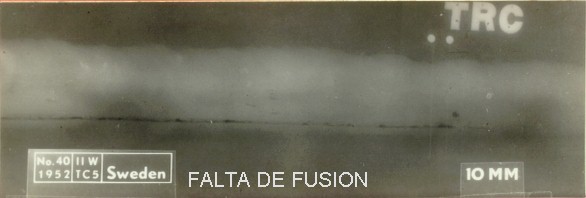 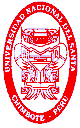 ING. NELVER J. ESCALANTE ESPINOZA
DEFECTOS EN SOLDADURA
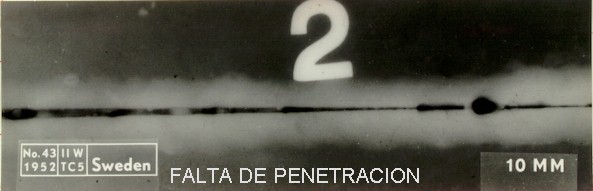 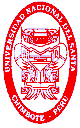 ING. NELVER J. ESCALANTE ESPINOZA
DEFECTOS EN SOLDADURA
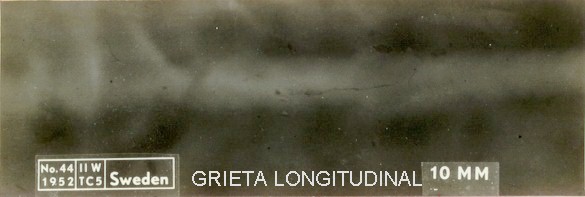 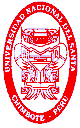 ING. NELVER J. ESCALANTE ESPINOZA
DEFECTOS EN SOLDADURA
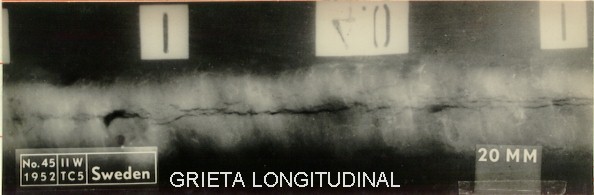 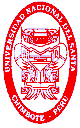 ING. NELVER J. ESCALANTE ESPINOZA
DEFECTOS EN SOLDADURA
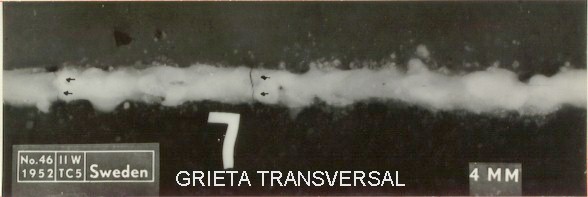 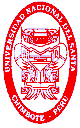 ING. NELVER J. ESCALANTE ESPINOZA
DEFECTOS EN SOLDADURA
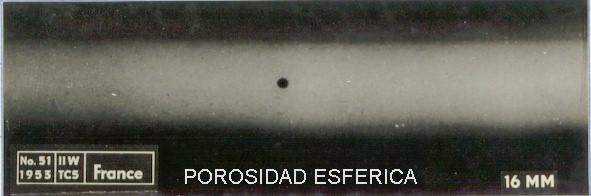 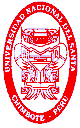 ING. NELVER J. ESCALANTE ESPINOZA
DEFECTOS EN SOLDADURA
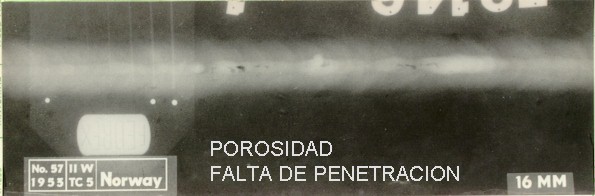 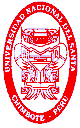 ING. NELVER J. ESCALANTE ESPINOZA
DEFECTOS EN SOLDADURA
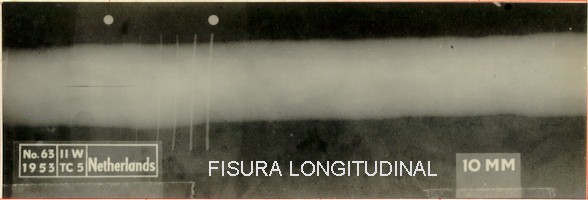 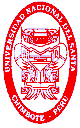 ING. NELVER J. ESCALANTE ESPINOZA